הַשֵׁם שֶלִי
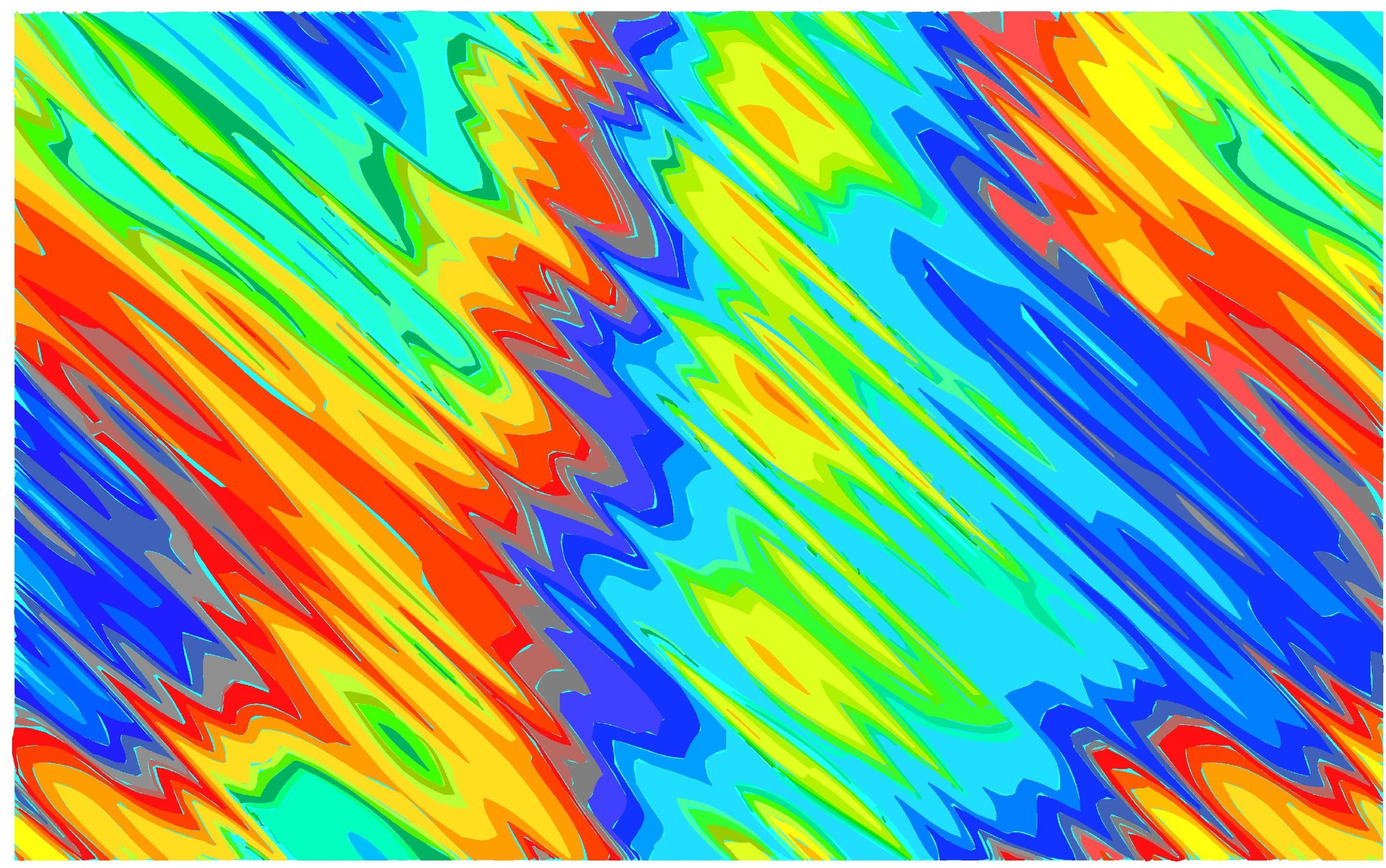 2020-2021/5781
אֲנִי לוֹמֵד בְּבֵּית סֵפֶר _______________________

הַשֵׁם שֶׁל הַמוֹרה שֶלִי______________

אֲנִי בְּכִּיתָּה _____

הַנוֹשֵׂא שֶׂאֲנִי הַכִי אוֹהֵב ______________
Thank you BK @GSDS
הַשֵׁם שֶלִי
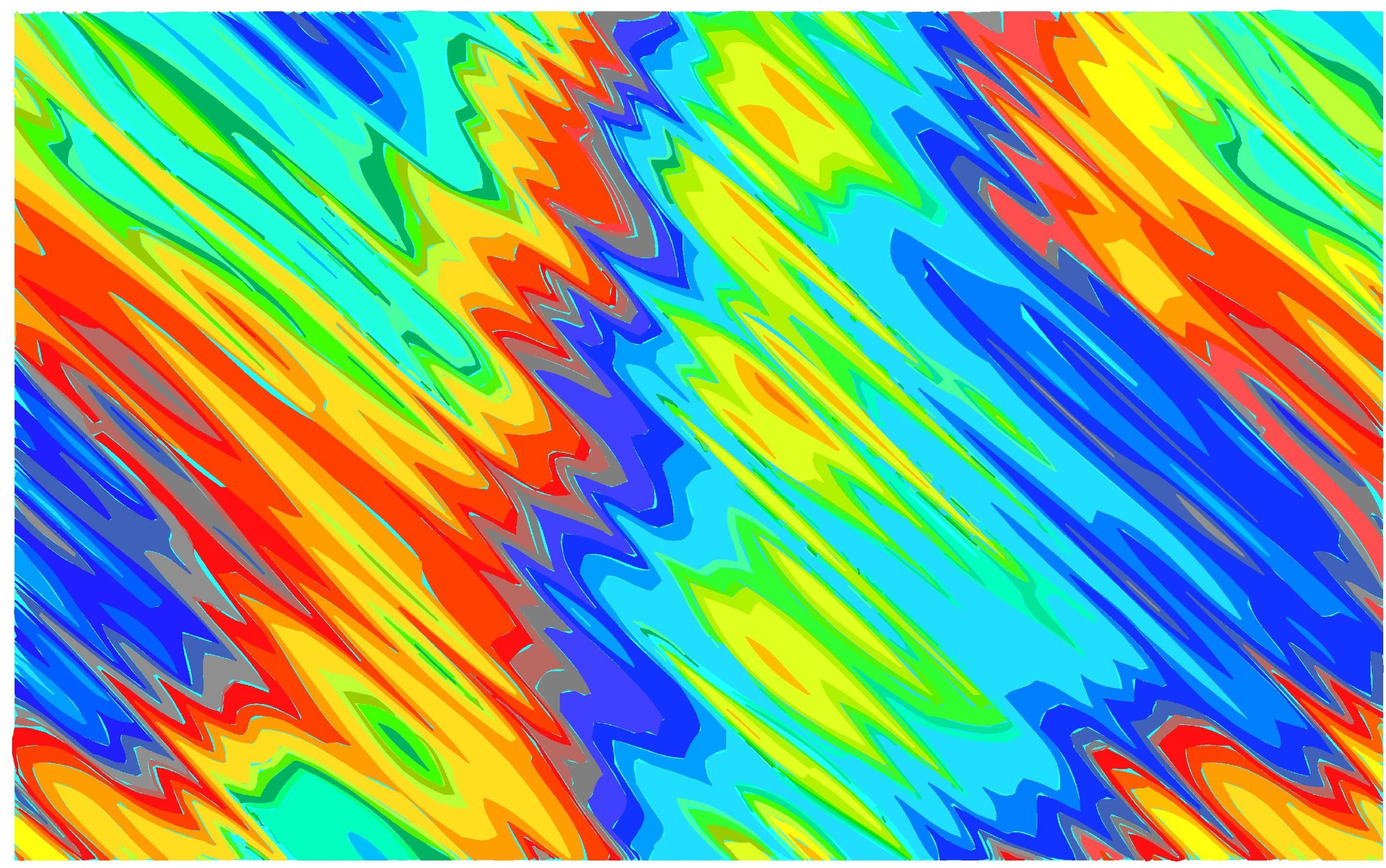 2020-2021/5781
אֲנִי לוֹמֶדֶת בְּבֵּית סֵפֶר _______________________

הַשֵׁם שֶׁל הַמוֹרה שֶלִי______________

אֲנִי בְּכִּיתָּה _____

הַנוֹשֵׂא שֶׂאֲנִי הַכִי אוֹהֶבֶת _____________